Нетрадиционные методы развития речевого дыхания у дошкольников с ТНР в работе логопеда
учитель-логопед ГБДОУ № 66
Кировского района
Молчанова Виктория Владимировна
Несовершенства речевого дыхания:
Нетрадиционные методы коррекции речевого дыхания
Правила выполнения дыхательной гимнастики
1. Дыхательная гимнастика с элементами песочной терапии
Волшебные буквы
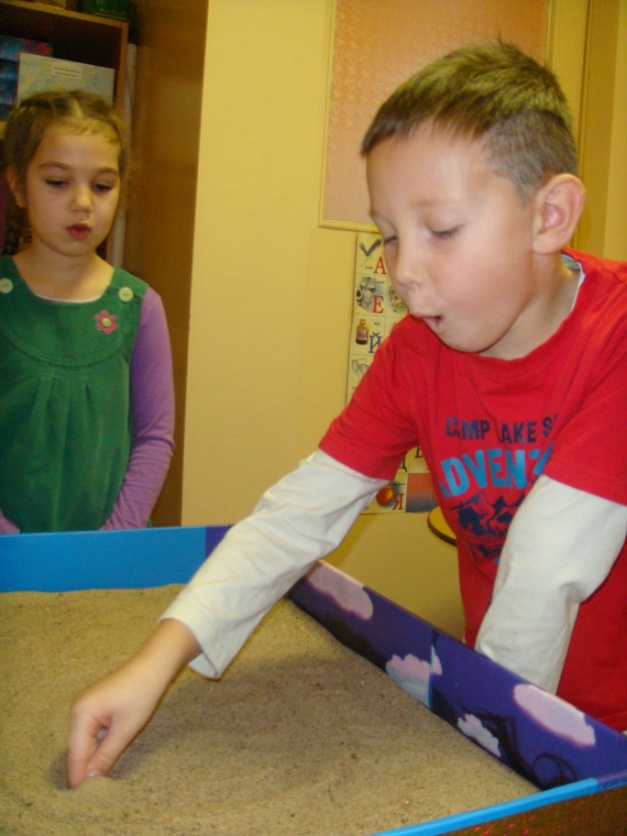 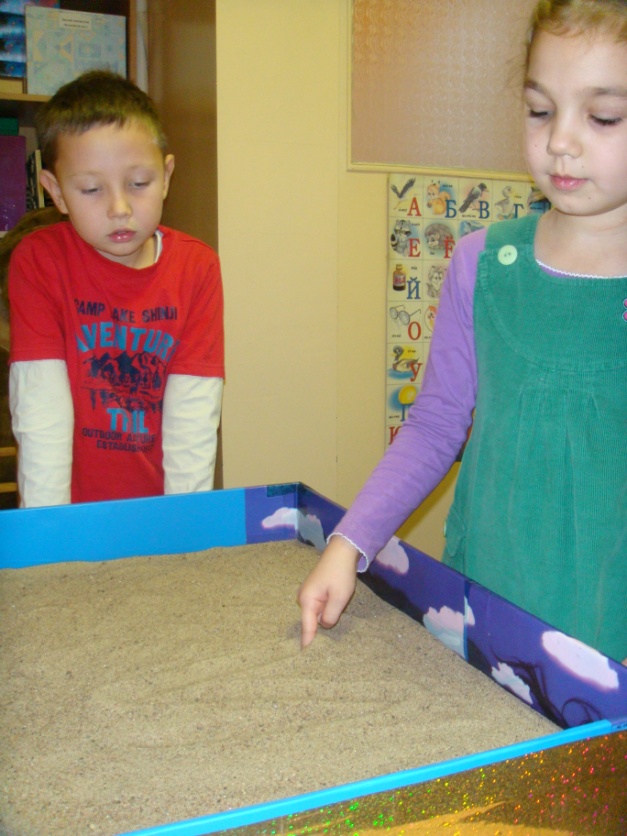 Угадай, что спрятано!
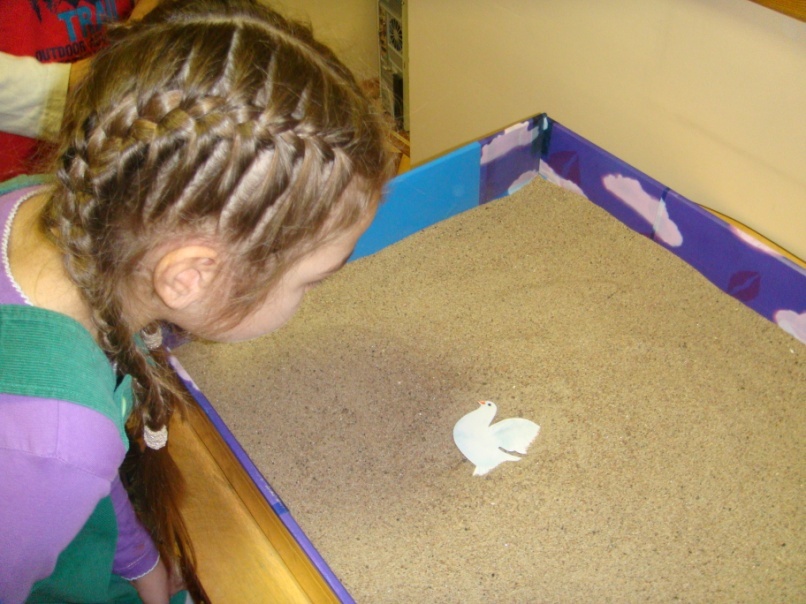 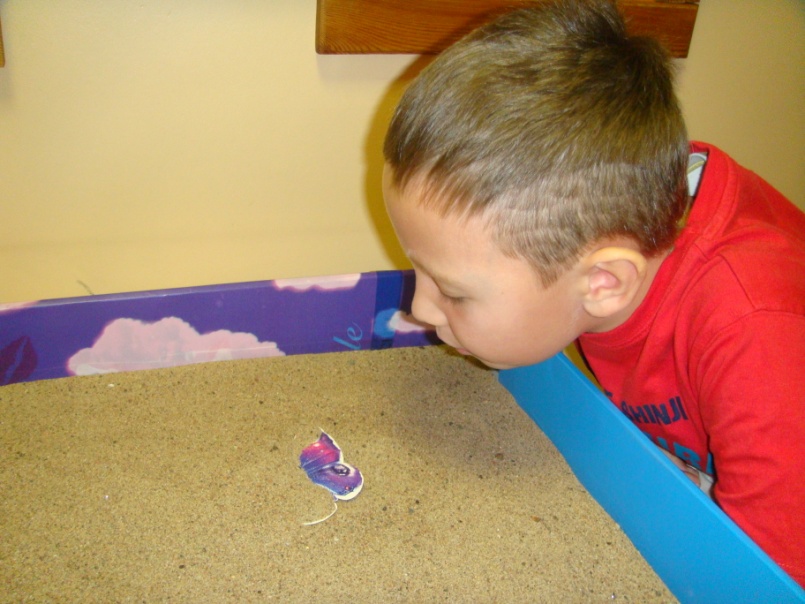 Колодец
Горочка
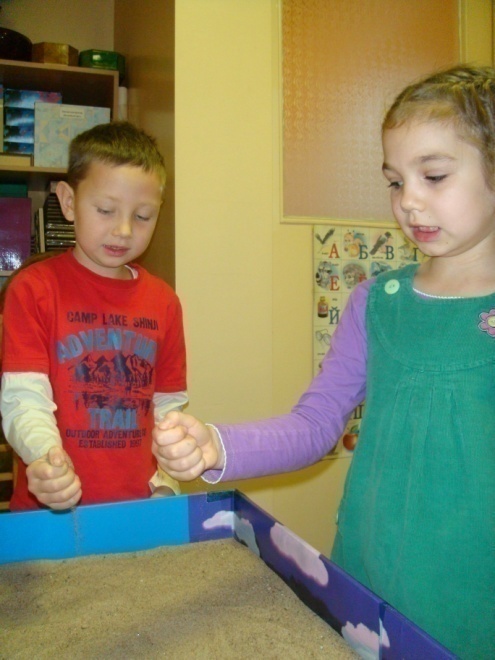 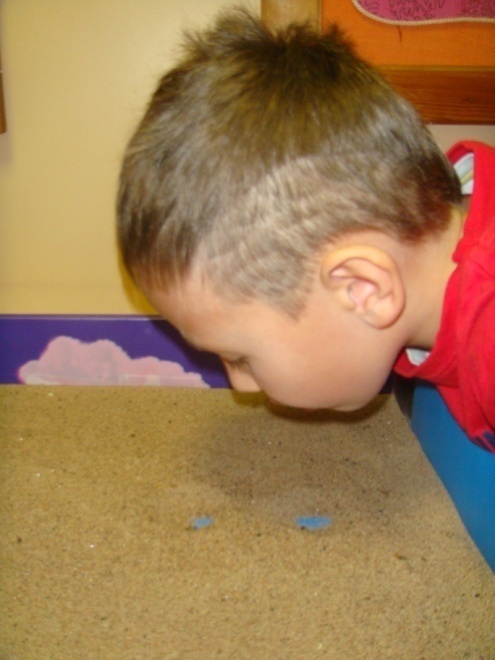 2. Дыхательная гимнастика с элементами ароматерапии
Задачи ароматерапии:
Правила применения эфирных масел
Спасибо за внимание!